Krize jazyka po Osvětimi
Th. Adorno: Essay Kulturkritik und Gesellschaft(1949 /1951): „Nach Auschwitz ein Gedicht zu schreiben ist barbarisch.“
 „Den Satz, nach Auschwitz noch Lyrik zu schreiben, sei barbarisch, möchte ich nicht mildern; negativ ist darin der Impuls ausgesprochen, der die engagierte Dichtung beseelt.“
Odpovědi:
W.G. Sebald – odmítá německou literaturu skupiny 47, neboť nereflektuje nacistickou minulost
P. Celan – pokus o báseň o Osvětimi
Skupina 47
existovala až do roku 1967: Zakladatelé: Alfred Andersch, Walter Kolbenhoff a Hans Werner Richter
původně založili roku 1946 ještě v americkém zajateckém táboře časopis DER RUF, jehož cílem byla politická osvěta a výchova k demokracii, ten byl ale roku 1947 americkými okupačními orgány zakázán z toho důvodu, že krotizovla některé  kroky okupačních orgánů (odebrána licence)
Následně hledají Andersch, Kolbenhoff a Richter prostor, v němž by intelektuálové mohli vést diskusi o dylším vývoji Německa a rovněž prezentovat svá nová literární díla, diskutovat o nich a též je hodnotit (od roku  1950 udělovala Skupina literární cenu spojenou s finanční podporou pro tvůrce) 
První setkání se uskutečnilo 7. 9. 1947 v Bavorsku (nedaleko Füssenu) a zúčastnilo se ho na pozvání  H. W. Richtera 16 literátů  ( ze známnějších jme např. též Günter Eich)a jako první předčítal Wolfdietrich Schcnurre svou povídku Das Begräbnis (Pohřeb) o pohřbu Boha. Tato povídka je také považována za typický text tzv. Trümmerliteratur
Členové: Ilse Aichinger, Alfred Andersch, Ingeborg Bachmann, Jürgen Becker, Heinrich Böll, Johannes Bobrowski, Paul Celan, Günter Eich, Hans Magnus Enzensberger, Günter Grass, Peter Handke , Helmut Heissenbüttel , Wolfgang Hildesheimer, Walter Höllerer, Walter Jens,  Uwe Johnson, Hellmuth Karasek, Wolfgang Koeppen, Siegfried Lenz, Marcel Reich-Ranicki, Hans Werner Richter, Arno Schmidt, Martin Walser, Peter Weiss a další
Na druhém setkání zazní esej A. Andersche, který lze chápat také jako program Skupiny: Deutsche Literatur in der Entscheidung
Hlavní otázkou je, jak tvořit literaturu v jazyce zdiskreditovaném nacistickou mocí, neboli jak psát po Osvětimi v němčině?
Je možný bod nula a zároveň navázání na literární tradice? A jaké tradice?
Cena Skupiny 47
Držitelé:
1950: Günter Eich, za básně, zvláště ve sbírceBotschaften des Regens
1951: Heinrich Böll, za satirickou prózuDie schwarzen Schafe
1952: Ilse Aichinger, za povídku Spiegelgeschichte
1953: Ingeborg Bachmann za básně ve sbírceDie gestundete Zeit
1954: Adriaan Morriën, za Zu große Gastlichkeit verjagt die Gäste
1955: Martin Walser, za povídku Templones Ende
1958: Günter Grass, für za první kapitolu z románuDie Blechtrommel
1962: Johannes Bobrowski, za básně ze sbírky Sarmatische Zeit
1965: Peter Bichsel, za román Die Jahreszeiten
1967: Jürgen Becker, za román Ränder
Je možno psát ještě beletrii jako fikci nebo jako nový realismus?
Požadavek radikálního nového začátku– nový realismus v tzv. Trümmerliteratur – Andersch jej formuluje ve svém eseji Die deutsche Literatur in der Entscheidung (1947)
Jiné možnosti : nová estetizace a navázání na avantgardu, expresionismus , Dadaismus a surrealismus: W. Höllerer (Předmluva k antologii lyriky Transit (1956), H. Heißenbüttel (Essay Reduzierte Sprache (1955), A. Schmidt (Berechnungen (1959)
Hildesheimer (1975): „Časy velkých romanopisců jsou pryč. Naše přítomnost nezrodí  nebo nezachová žádného spisovatele, který by se uprostřed narůstajícího  nepřehledného chaosu zastavil, aby realizoval  nějaký nadčasový koncept. Pro spisovatele dnes není ani tak vědomým rozhodnutím, jako spíše výzvou to, aby zaujal nějaké stanovisko. Já jen zkrátka pochybuji, zda to jako člověk slova může dokázat. Tedy může to dokázat, když se odhodlá k akci, nebo když zachová mlčení… Cítím  čím dál větší nechuť nebo dokonce nudu, když jsem konfrontován s vymyšlenou historkou, která předstírá, že je podobenstvím pravdy a skutečnosti. Pro mne to byly v neposlední řadě výzvy moderních přírodních věd, co mne dovedlo k pochybnostem o relevanci beletrie pro současnost.“
40. a 50. léta– Experimentální literatura: Arno Schmidt (1914 – 1979)
Arno Schmidt (1914-1979)
Leviathan (1949; psáno 1946) 
– 3 autobiografické skicy Hlavní téma: Konec světa
Berechnungen I (1955 / 1956): Teorie prózy – nové formy: „Nyní bylo a je obzvláště nutné,vyvinout konečně prozodické formy, které by odpovídaly určitým, stále se opakujícím procesům vědomí a způsobům prožívání. Dosud jsem dospěl ke čtyřem formám teoretického prozkoumání a praktického zachycení obsahů vědomí, totiž:“
1. vzpomínky spojující fotografie a text
2.  den jako mozaika, která reflektuje děravou přítomnost
3. sen
4. delší hra myšlenek
H. M. Enzensberger(nar. 1929) a expresionismus po 2. sv. v.
po 2. sv. v. – diskuse o roli expresionismu v době nacismu a pro nacistickou ideologii (hlavně šlo o G. Benna)
E.  - básník a esejista(píše hlavně kritiku médií a úvahy o Evropě
1957 první básnická sbírka verteidigung der wölfe
1960 sbírka landessprache
1960 antologie museum der modernen poesie
podle  Benna: nihilistické pojetí dějin a negativní popis všednodenních pozorování
Heinrich Böll (1917 – 1985)
za 2. sv. v.  v armádě, 1945 v americkém zajetí
roku 1942 se oženil s překladatelkou Anemarie Čech z Plzně, s níž měl tři syny
jeho první povídky vyšly rok 1950 ve sbírce Wanderer kommst du nach spa… a poté ještě roku 1983  ve sbírce Die Verwundung 
Roku 1951 získal cenu Skupiny 47 za satirickou povídku Die schwarzen Schafe
další významná díla:Wo warst du, Adam (1951) – ohrožení společnosti válkou
Billiard um halb zehn (1959) – poválečné období a nereflektování nacistické minulosti
Die Ansichten eines Clowns (1963) – 50. léta, antikatolický román, kritika absence hodnot v čase hospodářského zázraku, potlačování nacistické minulosti
Die verlorene Ehre der Katharina Blum (1974) – 60. léta, RAF a vliv bulvárního deníku BILD
Böll:  Hodina v rodném městě
Reflexe viny: jak se hlavní postavy (ne)vypořádávají s nedávnou minulostí?
Jak diskutují o odchodu (exilu) a možnosti či nemožnosti návratu?
Německá literatura 20. stol.
VII. Rakouská literatura ve 2. polovině 20. století
Rakouská literatura 2. poloviny 20. století
Ingeborg Bachmann (1926-1973; Malina, 1971)
Christoph Ransmayr (Die letzte Welt, 1988)
Thomas Bernhard (1931-1989; Der Theatermacher (Divadelník, 1981)
Elfriede Jelinek (1946; Die Klavierspielerin, 1983; 2004 Nobelova cena)
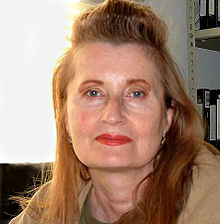 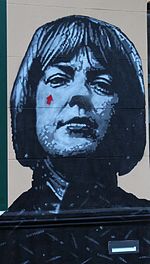 Ilse Aichinger (nar. 1921)
Jako dcera židovské lékařky a křesťanského učitele nebyla po anšlusu deportována, ale byla perzekvována
Přežila období nacismu v Rakousku. Většina její rodiny zahynula v koncentračním táboře. Výjimkou byla její sestra – dvojče, která se dostala do vlaku židovských dětí do Velké Británie. Její matka byla od deportace osvobozena, neboť vychovávala Ilsu, nezletilou poloárijku.
Po r. 1945 studovala medicínu. Po 5 semestrech se již naplno věnovala literatuře. Na počátku 50. let vstoupila do Skupiny 47. V r. 1952 získala cenu této skupiny za povídku Spiegelgeschichte (č. 1966 Zrcadlový příběh), ve které experimentuje s časem vyprávění.
V r. 1953 se vdala za spisovatele G. Eicha. Roku 1948 vydala autobiografický román Die größere Hoffnung (Větší naděje), popisující život v nacistickém Rakousku. 
Aichinger se často vrací k období nacismu a reflektuje otázku viny. R. 1945 napsala esej o koncentračních táborech (první text o tomto tématu v německých zemích) Das vierte Tor (Čtvrtá brána).
V rozhlase debutovala roku 1953 hrou Knöpfe (Knoflíky). Psala povídky a krátké texty, často autobiografického charakteru. 
Nejznámější sbírkou je Wo ich wohne  (1963, č. 1966 Kde bydlím,).  Píše o vztahu k minulosti, jazyku, odcizení moderního člověka a odpovědnosti jedince, jehož nespasí žádná forma konformismu. 
Vydala dvě sbírky básní, Verschenkter Rat (1978, Rada darem) a Kurzschlüsse (2001, Zkraty). Od smrti matky publikuje jen zřídka. V pozdním díle se zabývá filmem a jeho vztahem k životu, např. v  esejích Film und Verhängnis. Blitzlichter auf ein Leben (2001, Film a osud. Život v záblescích)
Ilse Aichinger (nar. 1921)
I. Aichinger, G. Eich a H. Böll
Instituce a skupiny – boj o poválečnou rakouskou kulturu
PEN-Klub: po válce znovu obnoven. Jeho poválečný předseda Csokor se snaží o iniciativy k připomínání emigrantů (Werfel, Zweig, Musil, Broch) a protinacistických autorů i o navázání na předválečnou tradici rakouské literatury, ale k denacifikaci nedojde (např. členství Fritze Nabla v předsednictvu nebo znovupřijetí Maxe Mella)
Ve 40. letech významný časopis Plan (vyd. Otto Basil): 1945-48 – navazoval na předválečnou lit. A avantgardní proudy – např. E. Fried
Poválečný spor o osobnost Josefa Nadler a 1949/50 teatrologa Heinze Kindermanna
1947 vznik Vídeňského  Art klubu – výzvarníci: Kubin, Hundertwasser
1954 vznik Vídeňské skupiny – hl. organizátor H. C. Artmann, dále Oswals Wiener, nebonapř. E. Jandl a F. Mayröcker – do 1964, Zeitschrift alpha
1973 Grazer Autorenversammlung – proti PEN Klubu zal. E. Jandl jako reakci na protest předsedy PEN klubu Lorneta – Holenii proti udělení Nobelovy ceny H. Böllovi
Od 1981 Interessengemeinschaft Autorinnen Autoren jako zastřešující organizace
Instituce a skupiny – boj o poválečnou rakouskou kulturu
Poválečný spor o osobnost Josefa Nadler a 1949/50 teatrologa Heinze Kindermanna
1947 vznik Vídeňského  Art klubu – výzvarníci: Kubin, Hundertwasser
1954 vznik Vídeňské skupiny – hl. organizátor H. C. Artmann, dále Oswald Wiener, nebo např. E. Jandl a F. Mayröcker – do 1964, časopis alpha
1973 Grazer Autorenversammlung – proti PEN Klubu zal. E. Jandl jako reakci na protest předsedy PEN klubu Lorneta – Holenii proti udělení Nobelovy ceny H. Böllovi
Od 1981 Interessengemeinschaft Autorinnen Autoren jako zastřešující organizace
Friedericke Mayröcker a Ernst Jandl
Manželský i tvůrčí pár –společné autorství zejména experimentálních a rozhlasových her
Jandl  (1925-2000)– hlavně lyrika, zejm. konkrétní poezie, Mayröcker (1924-) – lyrika, próza i rozhlasové hry, 4 s E. Jandlem. Nejznámnější dílo: Paloma (2008), hra FünfMann Menschen (2002)  https://www.youtube.com/watch?v=yY_turZfmeA
Ernst Jandl (1925-2000), překlad Josef Hiršal
Otův mopslík 
otův mopslík trucuje
oto: ven mopslíku ven
otův mopslík skáče ven
oto: taktak.
oto nosí uhlí
oto nosí ovoce
oto naslouchá
oto: mopslíku mopslíku
oto doufá
otův mopslík klepe
oto: pojď mopslíku pojď
otův mopslík vchází
otův mopslík zvrací
oto: óbožeóbože
ottos mops
ottos mops trotztotto: fort mops fortottos mops hopst fortotto: soso
otto holt koksotto holt obstotto horchtotto: mops mopsotto hofft
ottos mops klopftotto: komm mops kommottos mops kommtottos mops kotztotto: ogottogott
Ingeborg Bachmann(1926-1973)
vystudovala filosofii, psychologii, germanistiku a práva
na poč. 50. let milostný vztah s P. Celanem

začínala jako redaktorka a autorka pro rozhlas: 1952 rozhlasová hra Ein Geschäft mit Träumen ( Obchod se sny)
v 50. letech uznávána jako básnířka: 1953 Die gestundete Zeit (Čas na úvěr, publikováno 1957), Die Anrufung des Großen Bären(Vzývání Velké medvědice /Velkého vozu, 1956)
románový projekt Todesarten (Způsoby smrti: dokončeny dva romány Malina, 1971 a Fall Franza, 1972)
angažovala se proti atomovému vyzbrojení
významné feministické literární texty: povídky Undine geht, Ein Schritt nach Gomorrha – obě ve sbírce Das dreißigste Jahr (1961), romány
Nejvýznamnější rozhlasová hra: Der gute Gott von Manhattan (1958)
Ingeborg Bachmann: Čechy leží u moře (1964)
Když domy jsou zelené, překročím práh.
Když mosty se zde nechvějí, naleznu pevný bod.
Marná-li navždy lásky snaha, tady promarním ji .je to někdo skoro jako já.
Zde se mnou i slovo hraničit smí v pokoji a míru.
Když čechy leží u moře, věřím ještě mořím.
Jestliže mořím věřím, pak začnu doufat v zem.
 A jsem-li to já, pak je to každý, kdo je tolik co já.
Já pero sebe nic nežádám. Chci už jen ke dnu jít.
Padnout ž na dno moře, kde naleznu zas Čechy.
Zdeptaná, zbitá, na dně , procitám bez obav.
Nyní to do dna znám a nemůžu se zmarnit.
Přistupte blíž, vy Češi, matrózi, přístavní děvky, vy všichni
nezakotvenci. Netoužíte být bohémy, vy z Ilýrie, vy z Verony a Benátek? Hrajte své komedie k smíchu
a přitom k pláči. Zmylte se nastokrát jak já
se mýlila v zkouškách neobstála,
a přece obstála, poprvé, pokaždé.
Jak obstály i Čechy a v jeden krásný den je obdařili mořem – teď leží u vody.
Já ještě hraničím se slovem, s druhou zemí,
hraničím zlehýnka, teď se vším čím dál víc,
já bohém, tulák, Čech, co nemá nic a nic ho nedržím
než schopnost vidět moře, jež je sporné, svou vyvolenou zemi.
Erich Fried (1921-1988)
Židovského původu – během války v emigraci ve Velké Británii, pracuje pro BBC až do 60. let
‚Během války po určitou dobu členem ještě Kulturního svazu a Svazu komunistické mládeže, nicméně na protest proti stalinistickým tendencím z nich roku 1943 vystoupil
Překladatel Shakespearea, básník: milostná poezie i politicky angažované básně, např.  Sbírka Deutschland (1944 v Londýně)
V 60. letech činný v APO (Außerparlamentarische Opposition) a v hnutích 68. roku, vstoupil např. do sporu se západoberlínskou policií kvůli zastřelení Georga von Raucha jedním policistou Na Friedovu stranu se postavil např. H. Böll
1982 znovu získal rakouské občanství, ale ponechal si i to britské
Erich Fried - básně
Maličkost pro Catherine 
Nevím co je láska ale možná je to něco jako tohle: 
Když se vrátí z ciziny domů a hrdě mi řekne: "Viděla jsem vodní myš" a já si na ta slova vzpomenu v noci když se probudím a příštího dne při práci a toužím ta slova slyšet ještě jednou a také aby ona vypadala přesně tak jak vypadala když je říkala - 
Myslím že tohle je možná láska anebo aspoň něco podobného
Možná 
Vzpomínání je možná nejbolestnější způsob zapomínání a možná nejlaskavější způsob tišení této bolesti 

Například 
Ledasco může být směšné například políbit telefon když jsem v něm slyšel tvůj hlas 
Ještě směšnější a smutnější by bylo telefon nepolíbit když nemůžu políbit tebe
Erich Fried
Špinavá konkurence po ránu pro Catherine 
Když jsem ti navrhl lásku odmítlas a prohlásila jsi: "Právě jsem poznala jednoho roztomilého muže ve snu Byl slepý a byl to Němec Není to zvláštní?" 
Popřál jsem ti krásné sny a šel dolů ke svému psacímu stolu a žárlil jsem jako snad nikdy jindy
Na způsob básně milostné 
Kdo to po tobě touží když po tobě toužím? 
Kdo tě to hladí když tě má ruka hledá? 
Jsem to já nebo jsou to počátky mého stáří? 
Je to má touha žít nebo můj strach ze smrti? 
A proč by ti má touha měla něco znamenat? 
A nač je ti má zkušenost když mně přinesla jen smutek? 
A nač jsou ti mé básně když v nich jenom říkám 
jak těžké je dávat a jak těžké je být? 
A přece svítí v zahradě před deštěm ve větru slunce 
a voní umírající tráva a ptačí zob 
a já na tebe pohlédnu a má ruka tě hledá
Thomas Bernhard (1931-1989)
nemanželské dítě, vyrůstal u prarodičů, ale od 1941 v NS – výchovném ústavu v Durynsku – traumatické zážitky, od 1943 v internátní škole v Salcburku – vše, včetně brzké smrti matky (1950) i obou prarodičů zpracoval v autobiografických textech Der Keller, Der Atem, Die Kälte, Ein Kind, Die Ursache, které publikoval v 70. a 80. letech
Der Theatermacher, 1981 – mnoho narážek na Salcburský festival, včetně klíčové pointy
začínal jako básník (Auf der Erde und in der Hölle, 1957)  autor povídek, v nichž tématech byla hlavně smrt
v 50. letech pracoval jako novinář a studoval dramaturgii, muzikologii a herectví 
od mládí trpěl na plicní choroby  a nedostatek dechu
Heldenplatz, 1988 k 50. výročí anšlusu, reakce na případ Waldheim (1986), skandál zvláště v Kronen-Zeitung
1989 v závěti zákaz publikování a uvádění svých děl v Rakousku
Četba
1. Bernhard: Náměstí hrdinů:
A) . Jak vidí Bernhard vyrovnání rakouské společnosti s vinou za nacismus?
B)  Místa paměti – náměstí jako symbol: Jaká místa fungují obdobným způsobem u nás a v jiných zemích?
C) Proč toto drama asi vyvolalo skandál a odmítání ze strany konzervativních politiků a novin?
2. Aichinger: Belvedere: Jak probíhá manipulace s vlastním názorem v povídce? Lze povídku vnímat jako určitý symbol pro veřejně dění a politiku i otázku viny?
Robert Menasse (1954-)
Vystudoval germanistiku, filosofii a politologii, působil jako lektor v sao Paulu, kde se naučil brazilskou portugalštinu, z níž začal po návratu do Vídně roku 1988 překládat
1981 členem Grazer Autorenversammlung, 1993 zvolen členem PEN- Clubu, z nějž však 1998 vystoupil na protest proti členství Paula Kruntoráda
1992 eseje Das Land ohne Eigenschaften (Země bez vlastností) – otázka rakouské identity – diskuse o vstupu do EU a vymezování se vůči Německu – problém identity státu, vytvořené uměle pro zbavení se viny za nacismus, klerofašismus a další nešvary Rakouska? „Nestbeschmutzer“
Romány: Schubumkehr (1995) – pád Železné opony Vertreibung aus der Hölle (2001) – židovské kořeny a objektivnost historiografie a Die Hauptstadt (2017) – kritika EU, zejm. „Bruselu“
Christoph Ransmayr (nar. 1954)
se vyrostl v podalpské vesnici Roitham u Gmundenu. 
V současnosti žije v Irsku, ve West Corku. 
Navštěvoval nejprve benediktinské gymnázium v Lambachu a v letech 1972 – 1978 studoval filozofii ve Vídni. 
Svou profesní dráhu zahájil jako kulturní redaktor vídeňského měsíčníku Extrablatt, psal reportáže a eseje pro německé časopisy TransAtlantik, Merian a Geo. Roku 1984 vydal svůj první román Die Schrecken des Eises und der Finsternis (Hrůzy ledu a temnoty). Do češtiny byly dosud přeloženy romány Die letzte Welt (1988, Poslední svět, česky roku 2000) a Morbus Kitahara (1996, Morbus Kitahara, česky roku 1997), za nějž roku 1996 obdržel spolu se Salmanem Rushdiem Literární cenu Evropské unie Aristeion. 
Německými knihkupci byl zvolen Autorem roku 1988. 
Nejvýznamnějším dílem Christopha Ransmayra je bezesporu román z roku 1988 Poslední svět. Hlavní postava románu, Cotta Maximus Messalinus, se z císařského Říma vydává po stopách Publia Ovidia Nasa do jeho vyhnanství ve vzdálené Tomidě, železném městě na březích Černého moře. Cotta chce najít údajně mrtvého básníka a objevit jeho snad ztracené dílo Metamorphoses. Zároveň uniká z totalitního spořádaného světa do mýtické divoké říše na okraji, či dokonce za hranicemi civilizace. Hledání básníka se stává balancováním mezi rozumem a bláznovstvím, při němž jedinou jistotou zůstává neustálá proměna v duchu Ovidiova díla: Nikomu nezůstane jeho podoba. Spolu s ostatními obyvateli Tomidy prožívá Cotta postupný rozklad železného města. Apokalypsa, kterou ve svých vyprávěních vykreslil Ovidius, se v jejich světě naplňuje. Každý z obyvatel Tomidy nese jméno jednoho z hrdinů Ovidiových příběhů a spolu se jménem i osud bohů a lidí antických bájí.
Norbert Gstrein (1961-)
Studoval Matematiku v Rakousku, Německu a Anglii
Jeho první prózy se odehrávají v rodném Tirolsku
Průlom: 1999 román Englische Jahre (Anglická léta) – otázka fikce a reality ve vztahu k minulosti
1999 /2000 projev /esej Fakten, Fiktionen und Kitsch beim Schreiben über ein historisches Thema, tj. Fakta, fikce a kýč při psaní o historickém tématu
2003 Handwerk des Tötens (řemeslo zabíjení): otázka pravdivosti války
2008 Die Winter im Süden (Zimy na jihu): příběh chorvatského fašisty, který se po útěku do Argentiny vrací do Chorvatska, aby podpořil hnutí za nezávislost
Migrační literatura
Vladimir Vertlib (nar. 1966): Schimons Schweigen  (2012, č. 2013 Šimonovo mlčení, přel. H. Linhartová), Abschiebung (1995, č. 2007 Vyhoštění,), Das besondere Gedächtnis der Rosa Masur (2001, Podivuhodné paměti Rózy Mazurové).  
Radek Knapp (nar. 1964): Herrn Kukas Empfehlungen , 1999
Četba na příště
1. Dürrenmatt – Tunel: Jaký pohled na svět nese tato povídka z roku 1952?
2. Dürrenmatt – O jazyce… Jak vnímá dle textu švýcarský spisovatel problém vztahu k jazyku?
3. Bichsel: Jak se k problému jazyka a vztahu ke skutečnosti a jejímu poznávání staví Bichselovy texty?